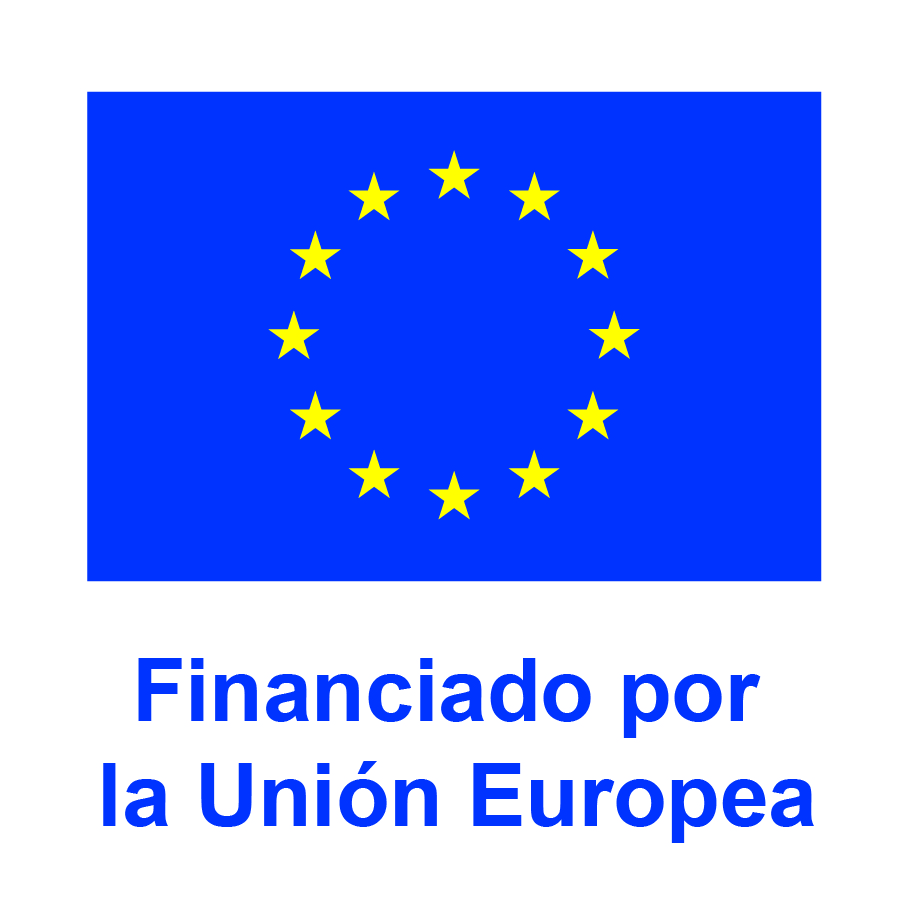 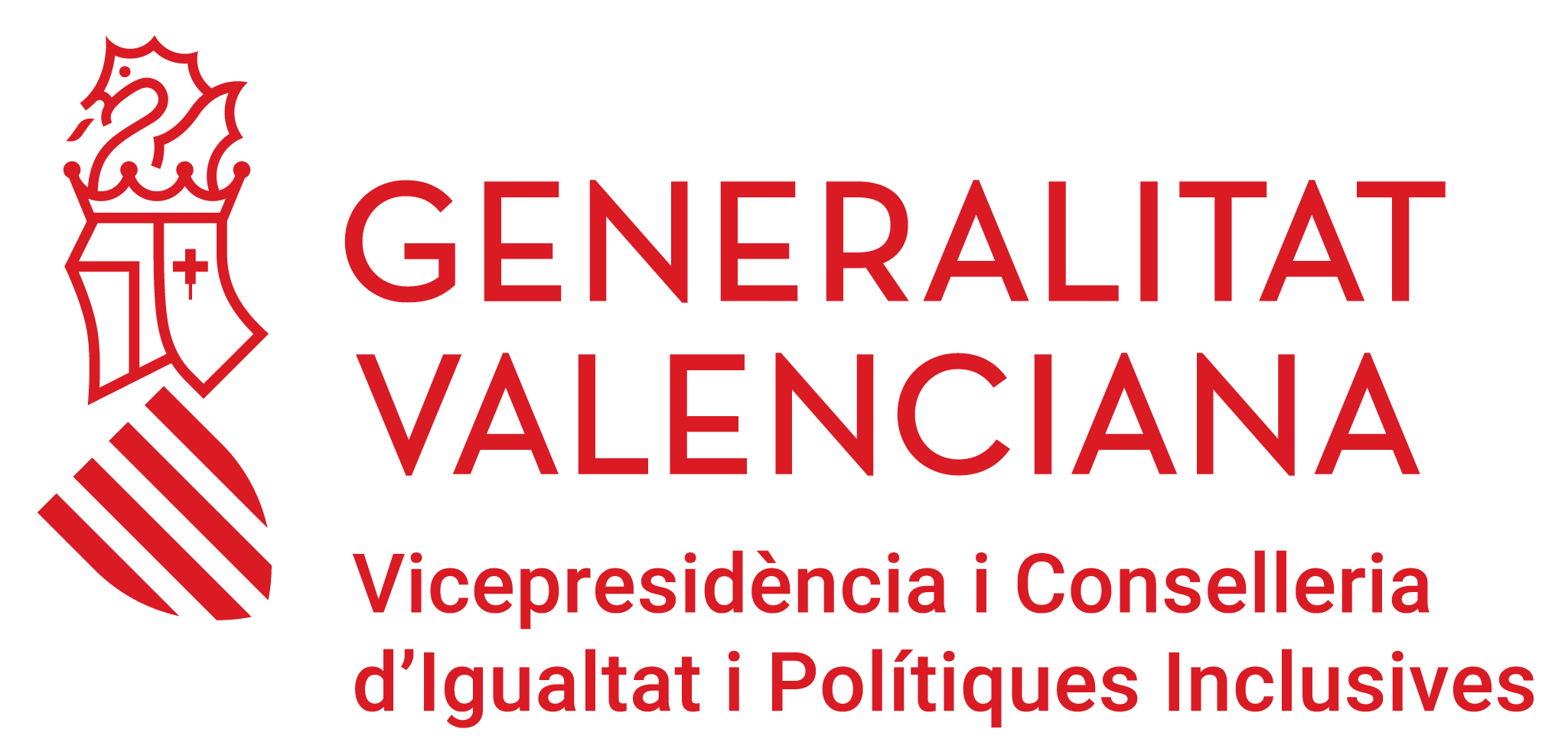 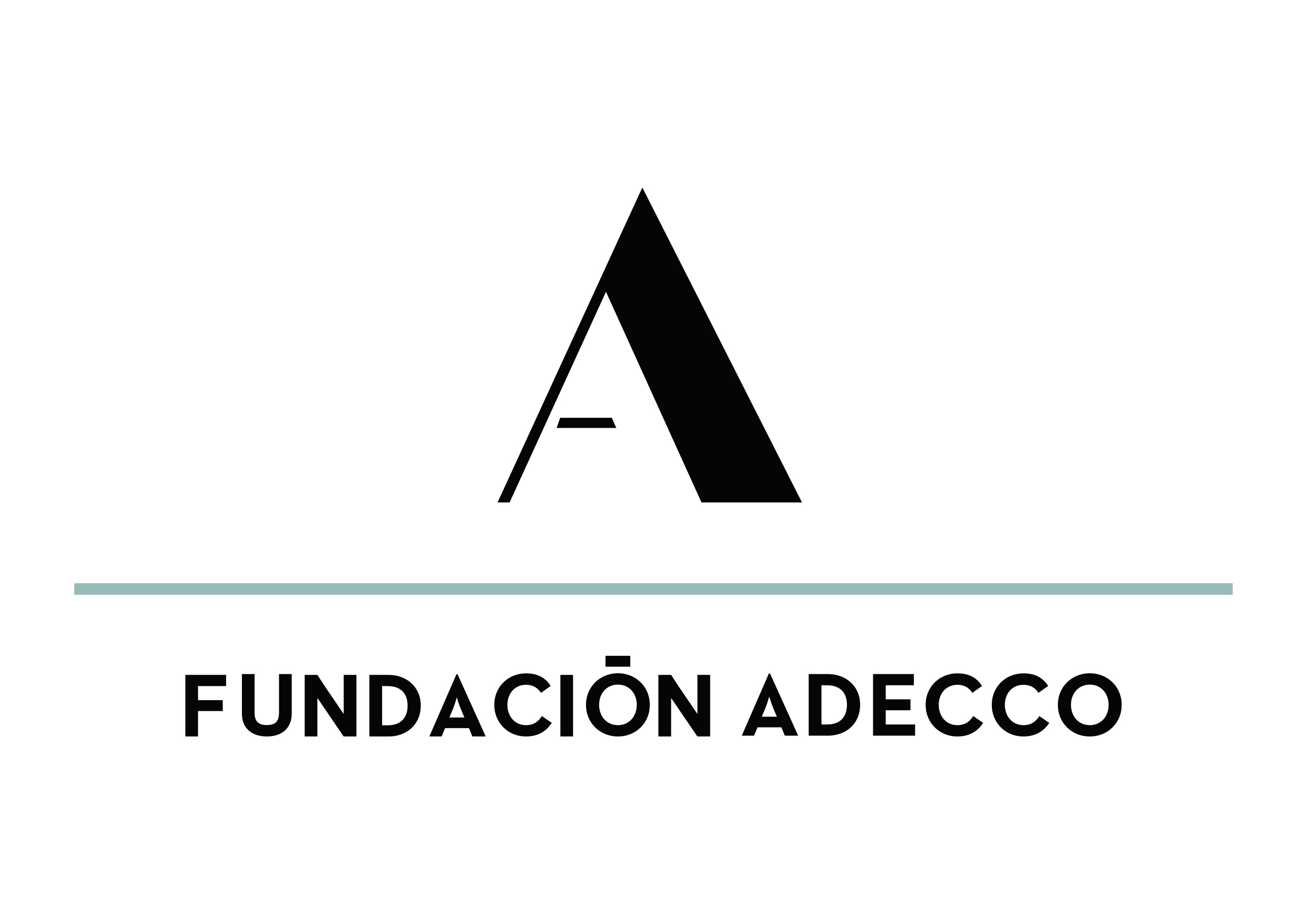 Itinerarios integrados para la inserción sociolaboral 
de personas en situación o riesgo de exclusión social
Programa Comunitat Valenciana Fondo Social Europeo Plus (FSE+) 2021 - 2027